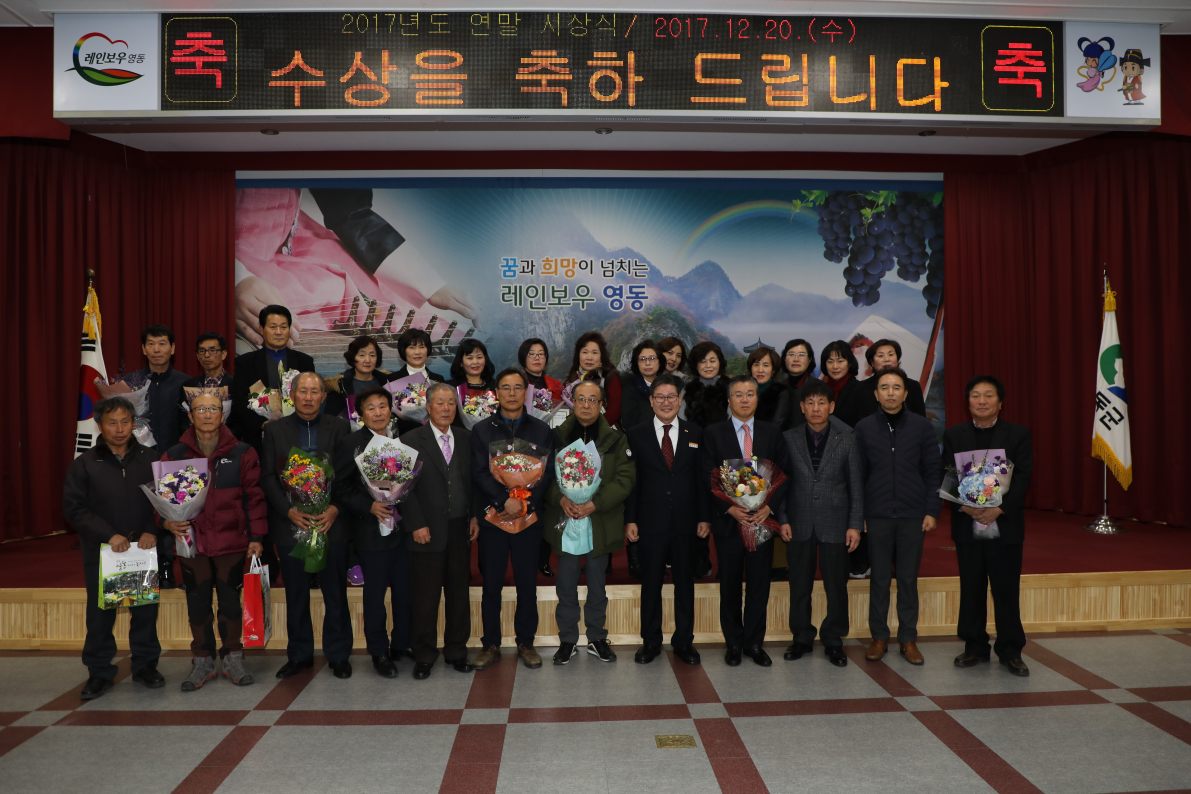 9-1. 2018년 동계 근로학생 오리엔테이션
1. 8. (월) .10:00 / 군청 소회의실 / 30명
근로기간 : 1. 8. ~ 2. 2.(20일간)
  ※군수님 하실 일 : 인사말씀
9-2. 2018년 군수님 읍·면 연두 순시
1. 22.(월) ~1. 30.(화) / 11개 읍‧면사무소 회의실
내      용 : 군정운영 방향 설명 및 간담회
9-3. 영동청년회의소 신년인사회 
1. 3.(수) 12:00 / 군청 대회의실 / 150명 (회장 홍정수)
9-4. 2018년 읍면별 새마을회 정기총회
9-5. 자유총연맹 영동군지회 청년회장 이취임식
1. 14.(일) 11:00 / 추풍령사슴농원 / 100명
이임회장: 윤만호 / 취임회장: 여형구
     ※ 군수님 하실 일: 시상 및 축사
9-6. 적십자사 영동지구협의회 봉사원대회 
1. 16.(화) 11:30 / 장소미정 / 150명 (회장 양원기)
     ※ 군수님 하실 일: 특별회비 전달, 감사패 전수 및 축사
9-7. 2018년도 영동군 이장협의회 정기 회의
1월 중 / 군청 상황실 / 35명
군 이장협의회 임원 선출 등
9-8.  인사이동에 따른 전산시스템 안정화 작업
1. 2.(화) ~ 1. 19.(금) / 행정업무전산시스템
새올행정, 온-나라 시스템 자료 정비 및 
사용자별 업무권한부여 등
9-9. 기타. 현안업무
주민정보화교육 /  1. 8.(월) ~  1. 26.(금) / 120명
/ 읍사무소 주민정보화교육장 / 파워포인트 외3과정
영동군 웹진 1월호 발행 / 1. 15.(월) 
/ 군정 주요소식 및 관광지 정보 제공 / 수신동의자  13,654명
▣ 이달의 중점 홍보 사항
2018년 군수님 읍면 연두순시 / 지역신문 1, 소식지 1
주민정보화교육 / 홈페이지 게재 1, 지역신문 1, 전광판 1 
2018년도 적십자회비 집중모금 / 1. 31까지 / 세대당 1만원
▣ 공무원 팀별 전입실적 보고
행정과 전입실적(2017.12.20일 현재)
                                                                                                                                          (단위 :  명)
▣ 공무원 팀별 전입실적보고 
향후 추진대책
  - 유관기관 및 각종 단체 전입운동 홍보
  - 직원 친인척 전입할 수 있도록 독려